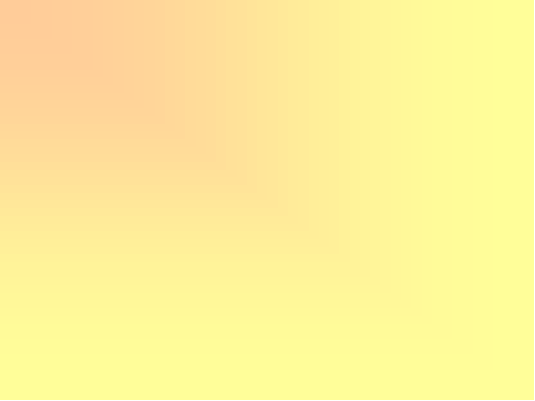 Инструменты.Кому, что нужно для работы						Выполнила:					Коломиец А.Э.
продавец
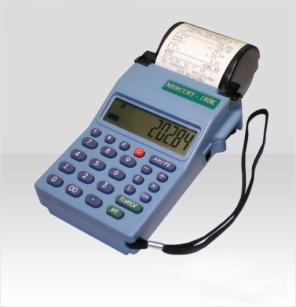 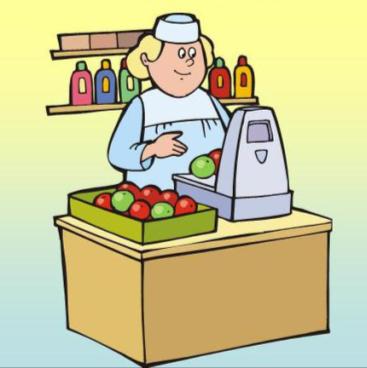 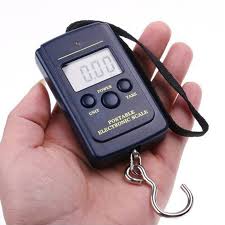 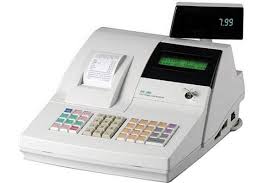 маляр
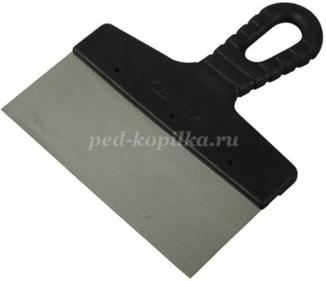 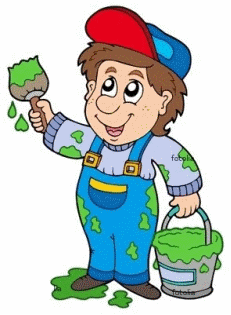 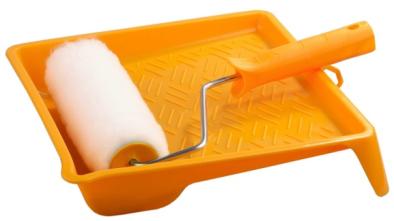 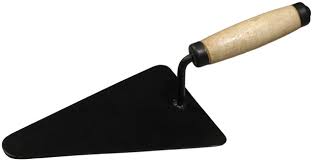 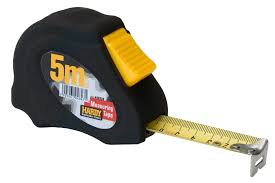 повар
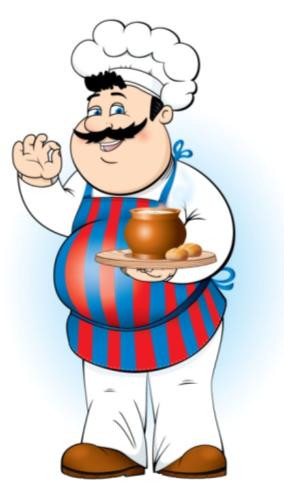 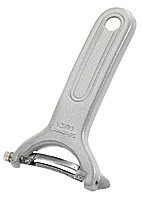 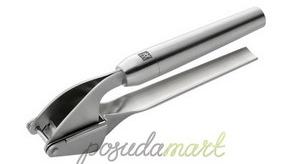 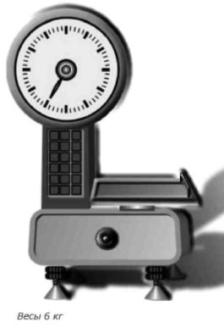 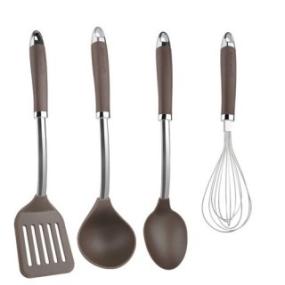 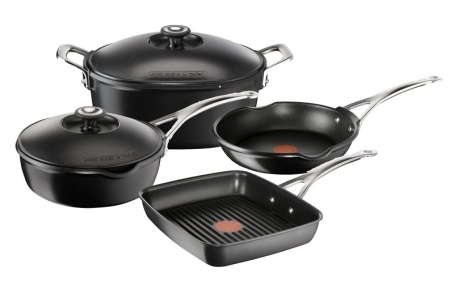 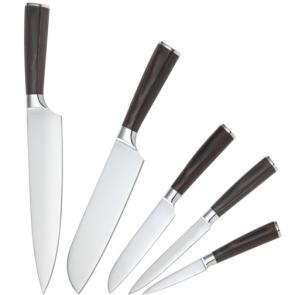 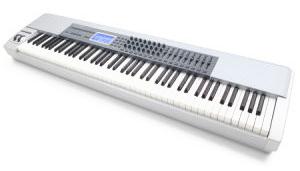 музыкант
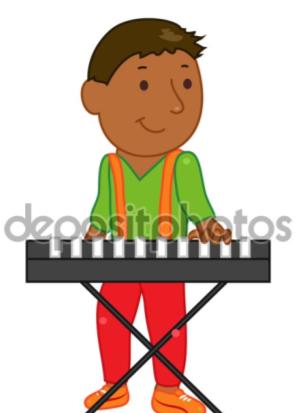 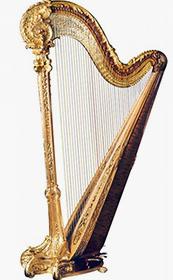 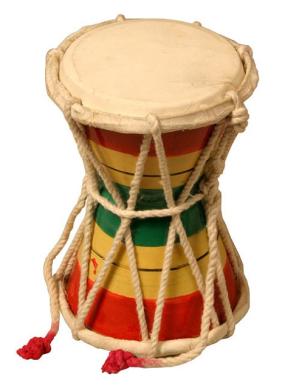 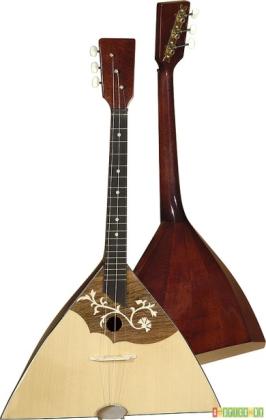 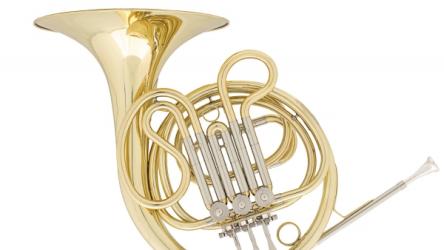 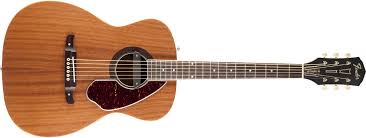 парикмахер
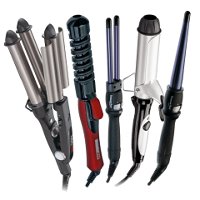 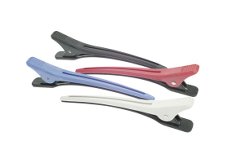 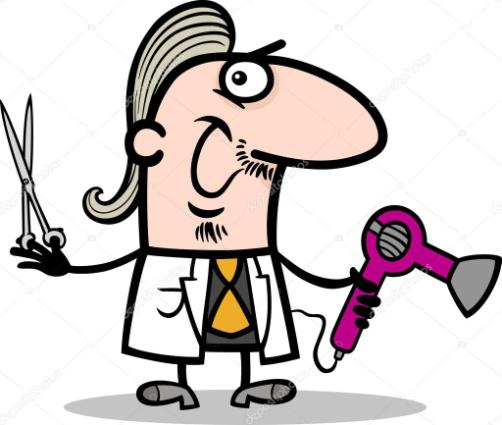 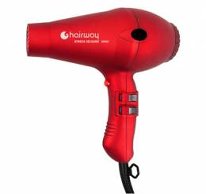 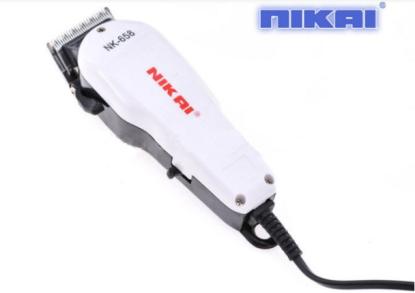 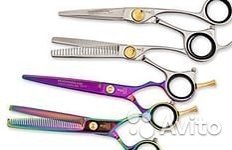 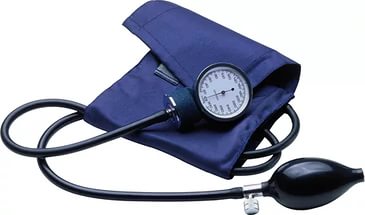 врач
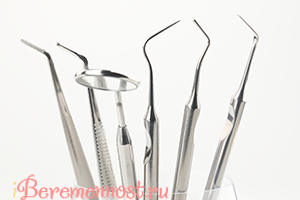 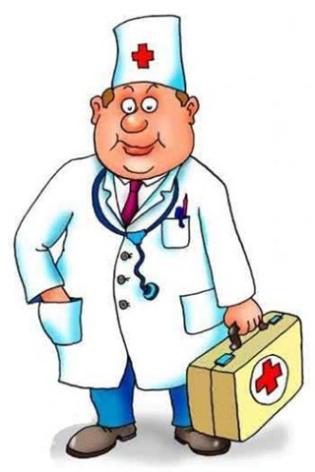 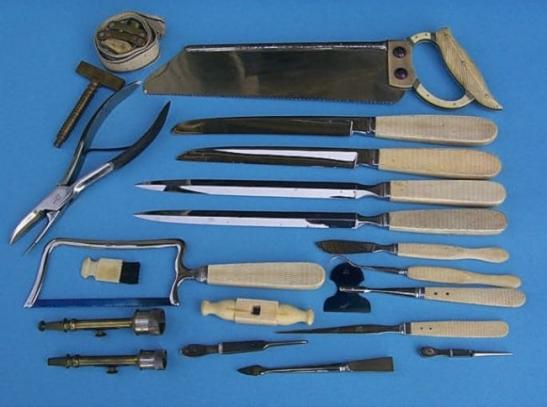 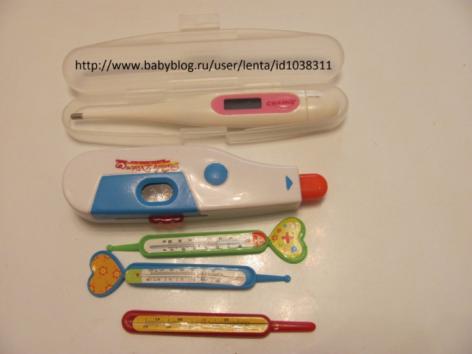 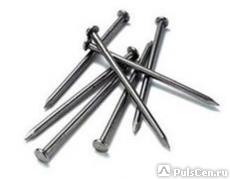 столяр
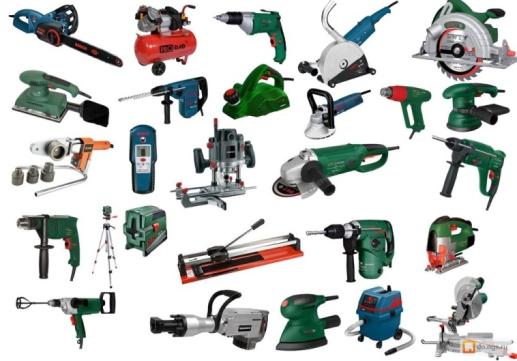 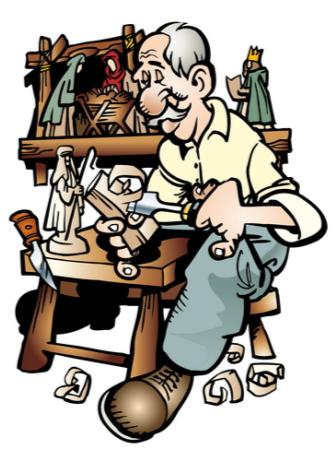 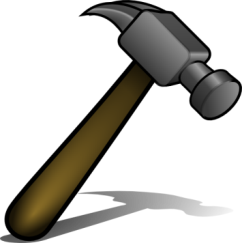 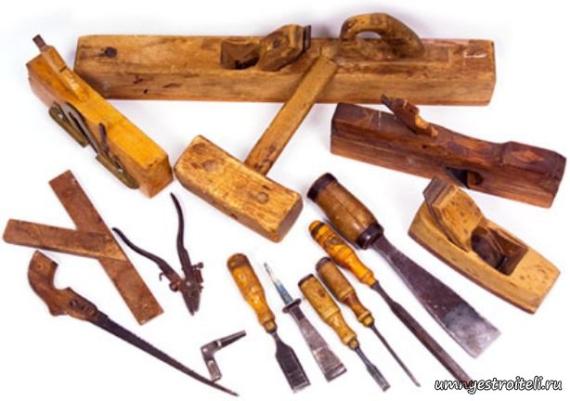 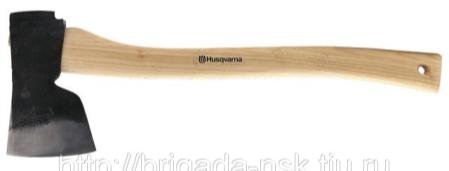 строитель
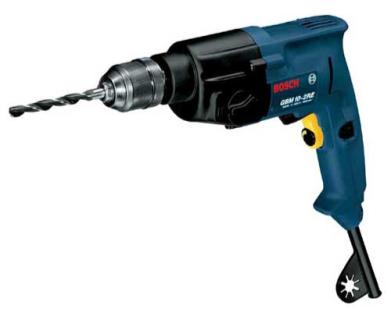 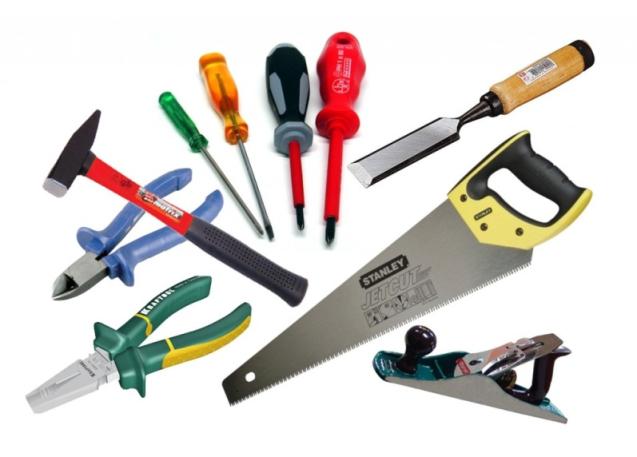 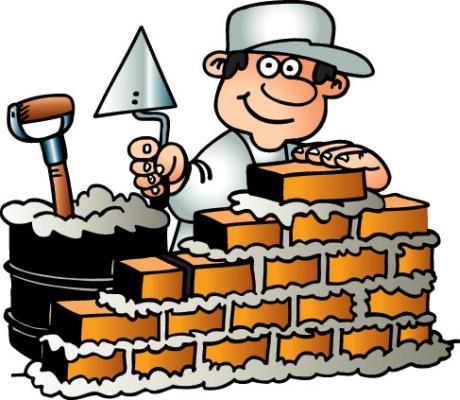 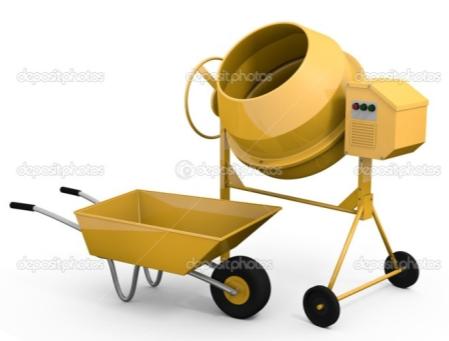 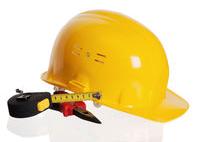 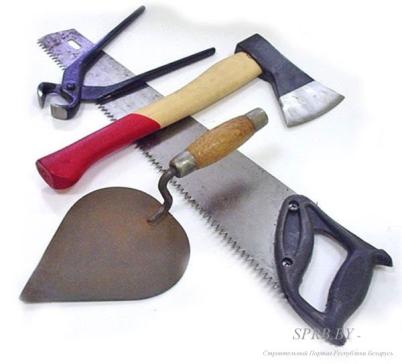 водитель
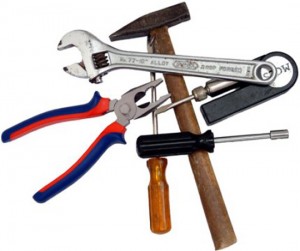 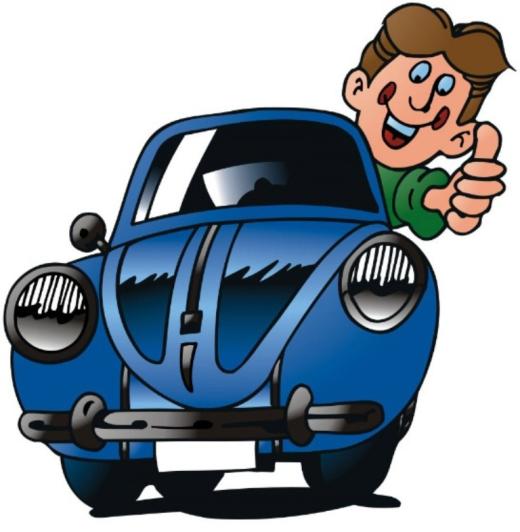 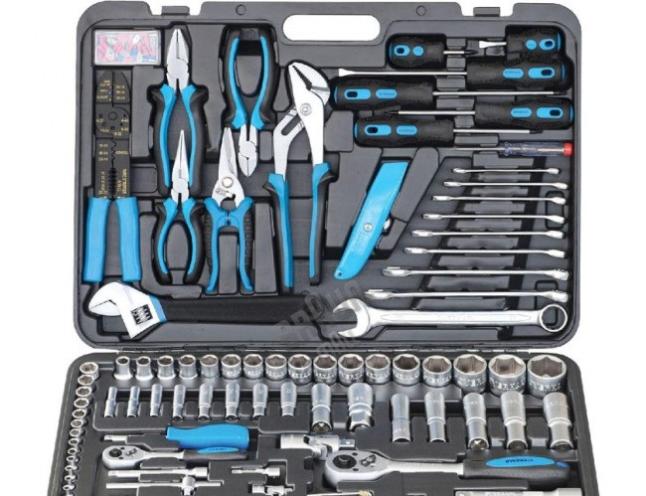 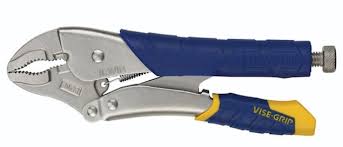 художник
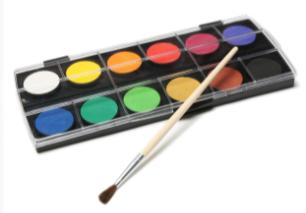 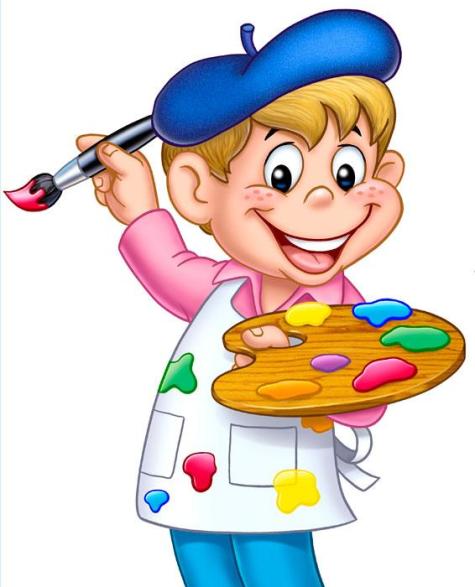 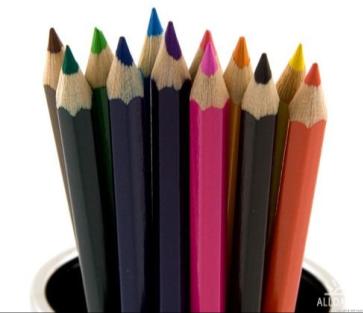 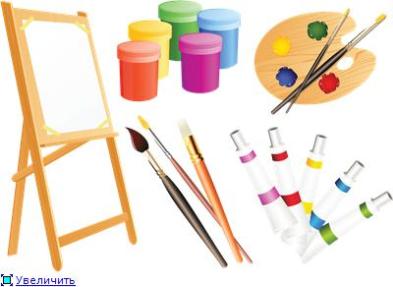 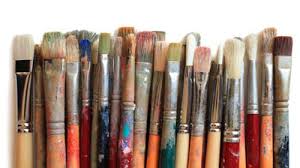 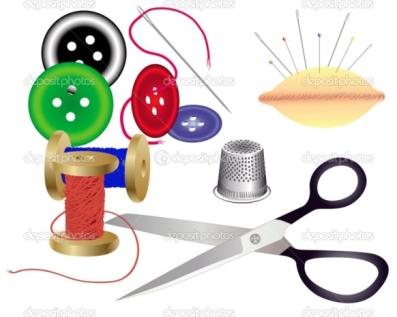 швея
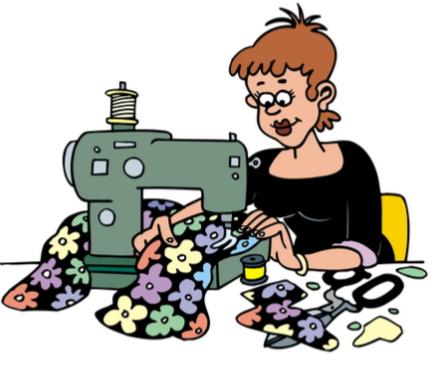 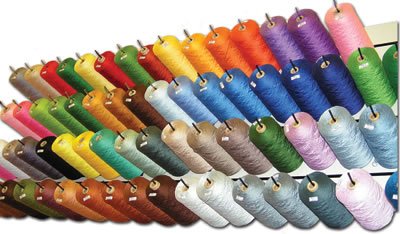 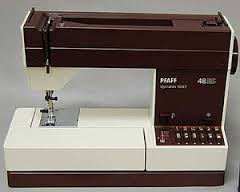 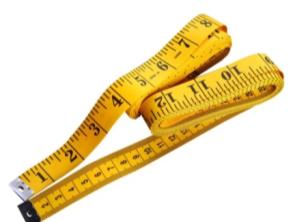 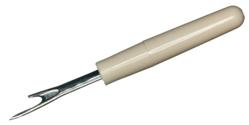 садовник
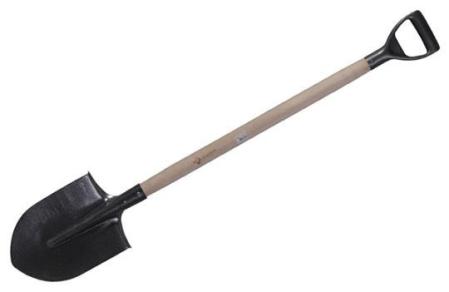 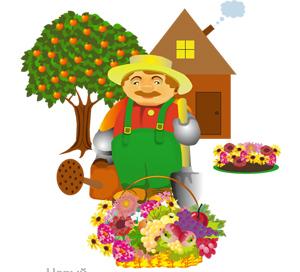 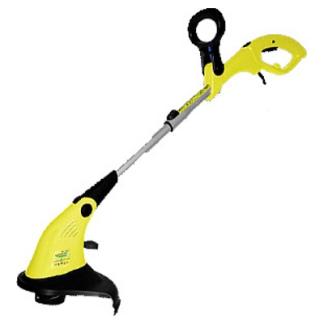 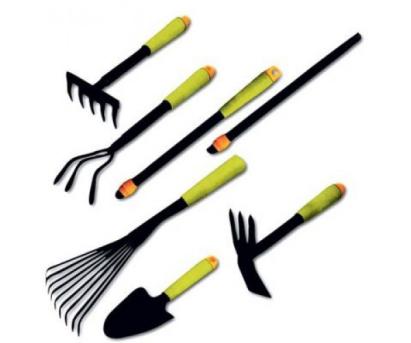 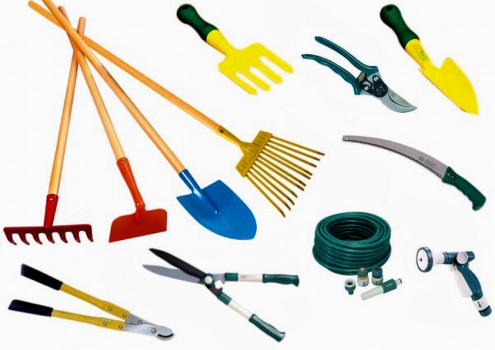 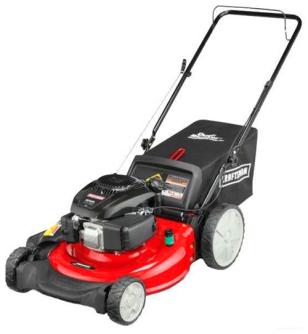 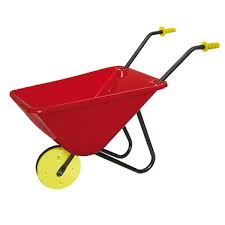